СП детский сад «Буратино» ГБОУ СОШ № 2 
п.г.т.Усть-Кинельский, г.о.Кинель Самарской области
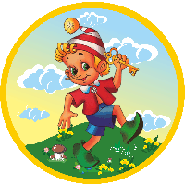 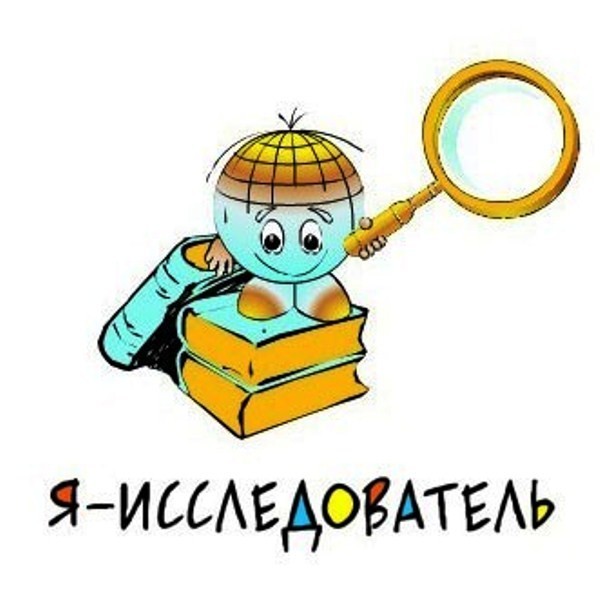 VII окружной открытый конкурс исследовательских и творческих проектов дошкольников
2019
Постнов Лев, 5 лет
Руководитель
 Сорокина Елена Геннадьевна
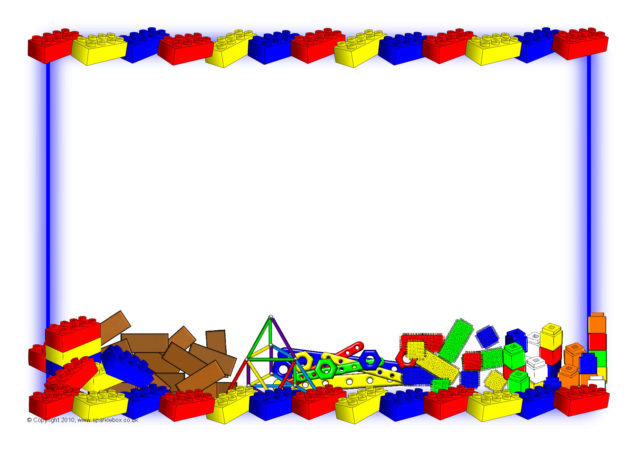 Цель: Развитие начальных творческих способностей в процессе конструирования
    Задачи:
развивать интерес к моделированию и конструированию;
учить видеть конструкцию объекта, анализировать её основные части, их функциональное назначение;
Формировать творческие способности в процессе конструирования
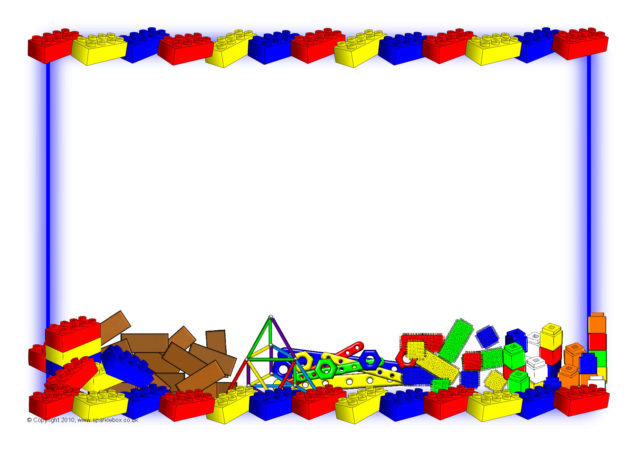 Мое увлечение – 
собирание конструкторов  ЛЕГО
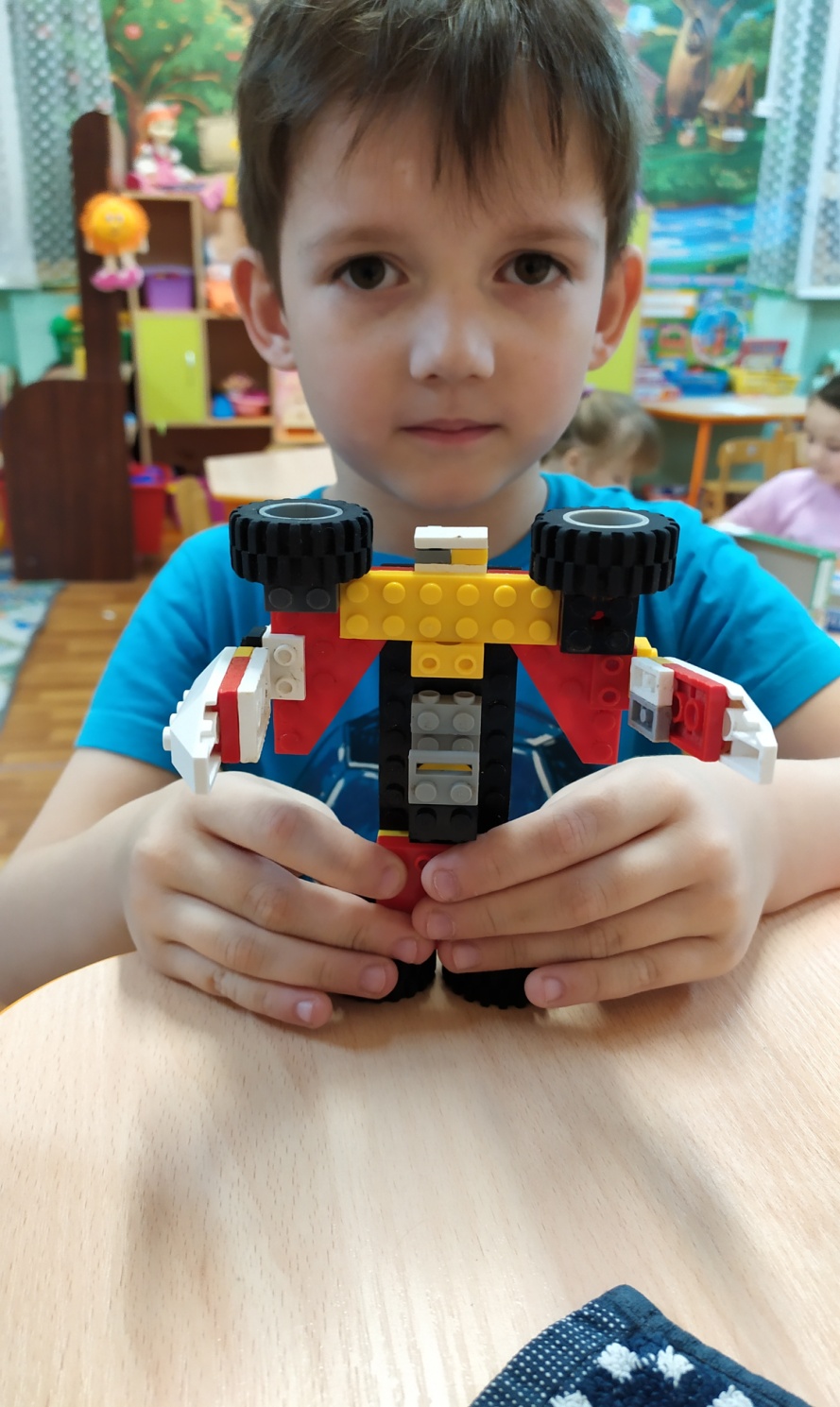 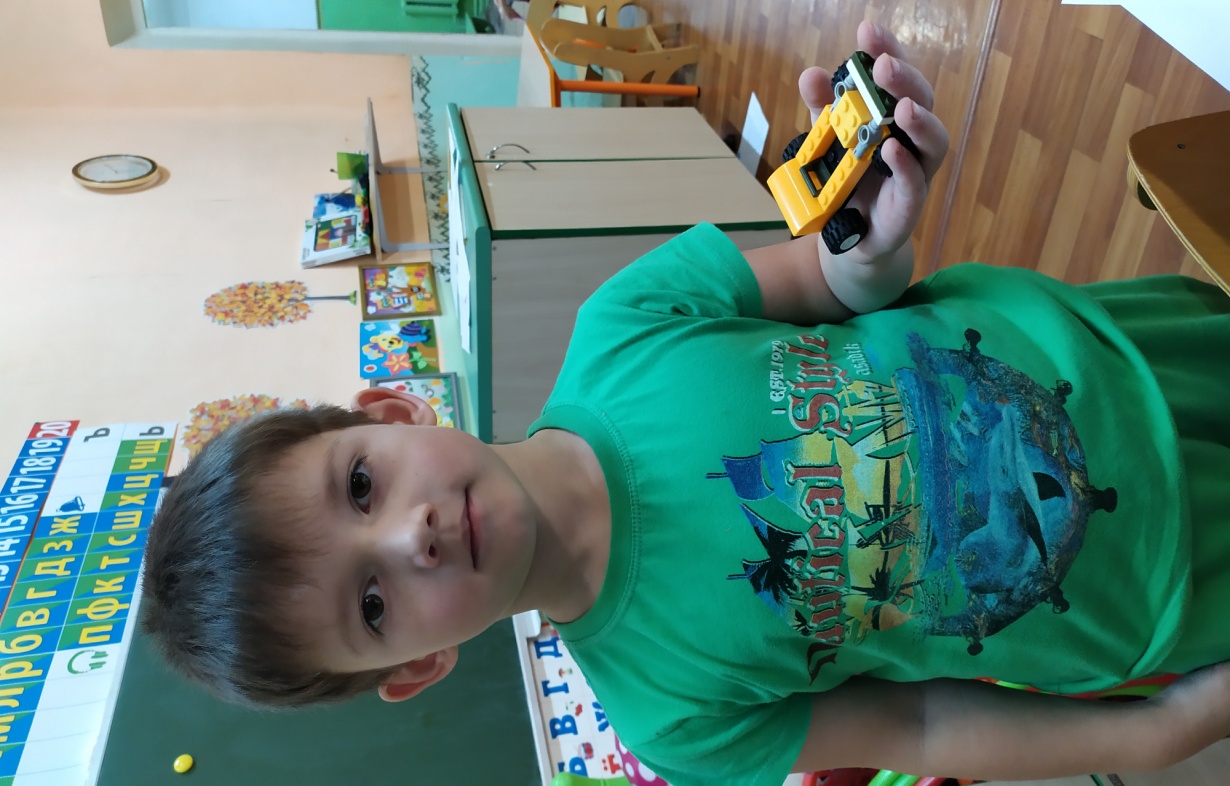 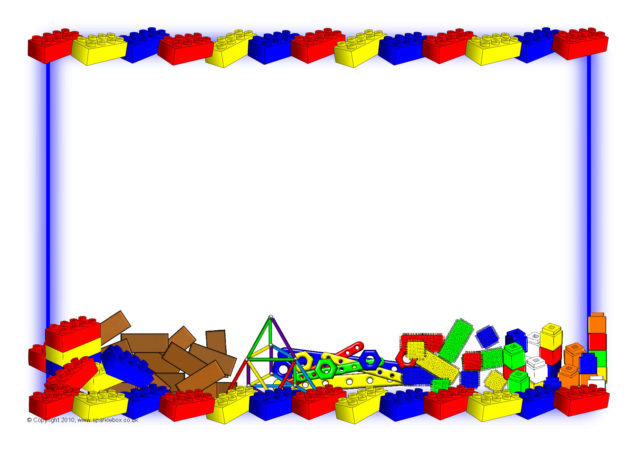 ЛЕГО – это мир фантазий!
Мир идей, разнообразий!
И скажу про ЛЕГО я – 
Это лучшая игра!
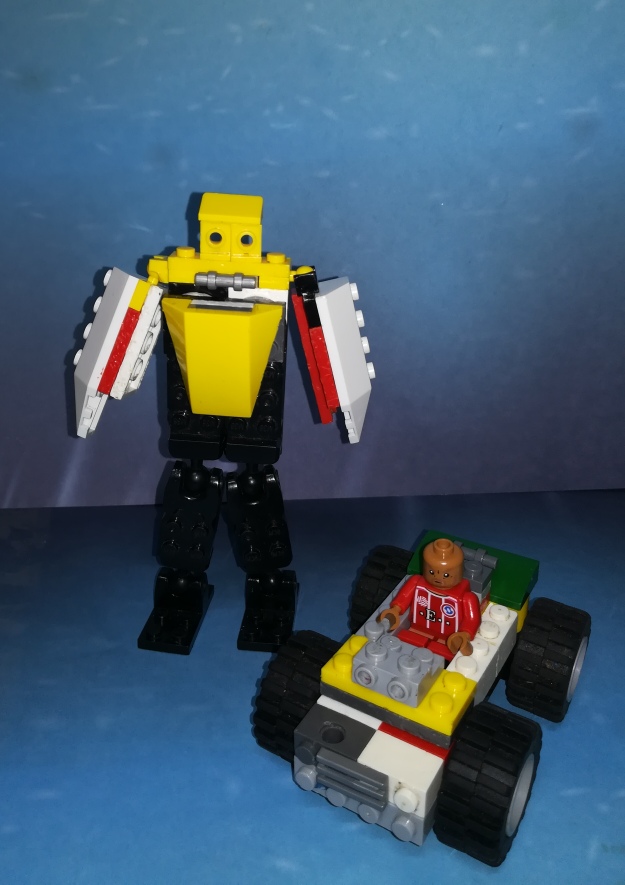 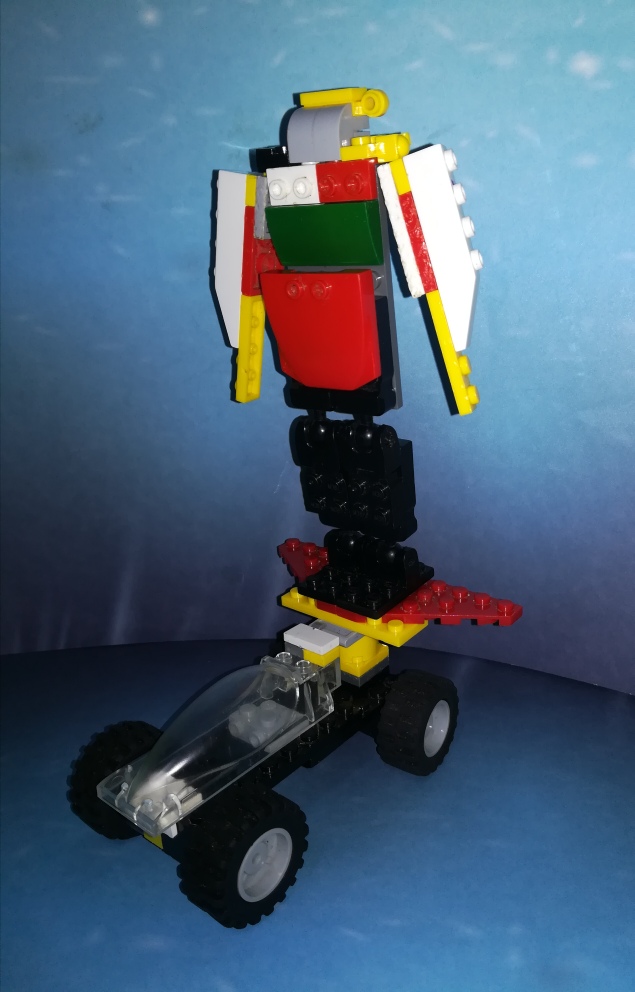 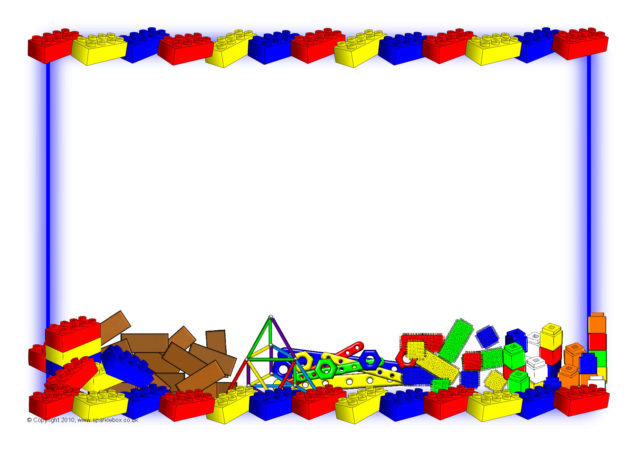 Собирая конструктор, я создаю новую игрушку, трансформирую ее, придумываю для неё новые возможности
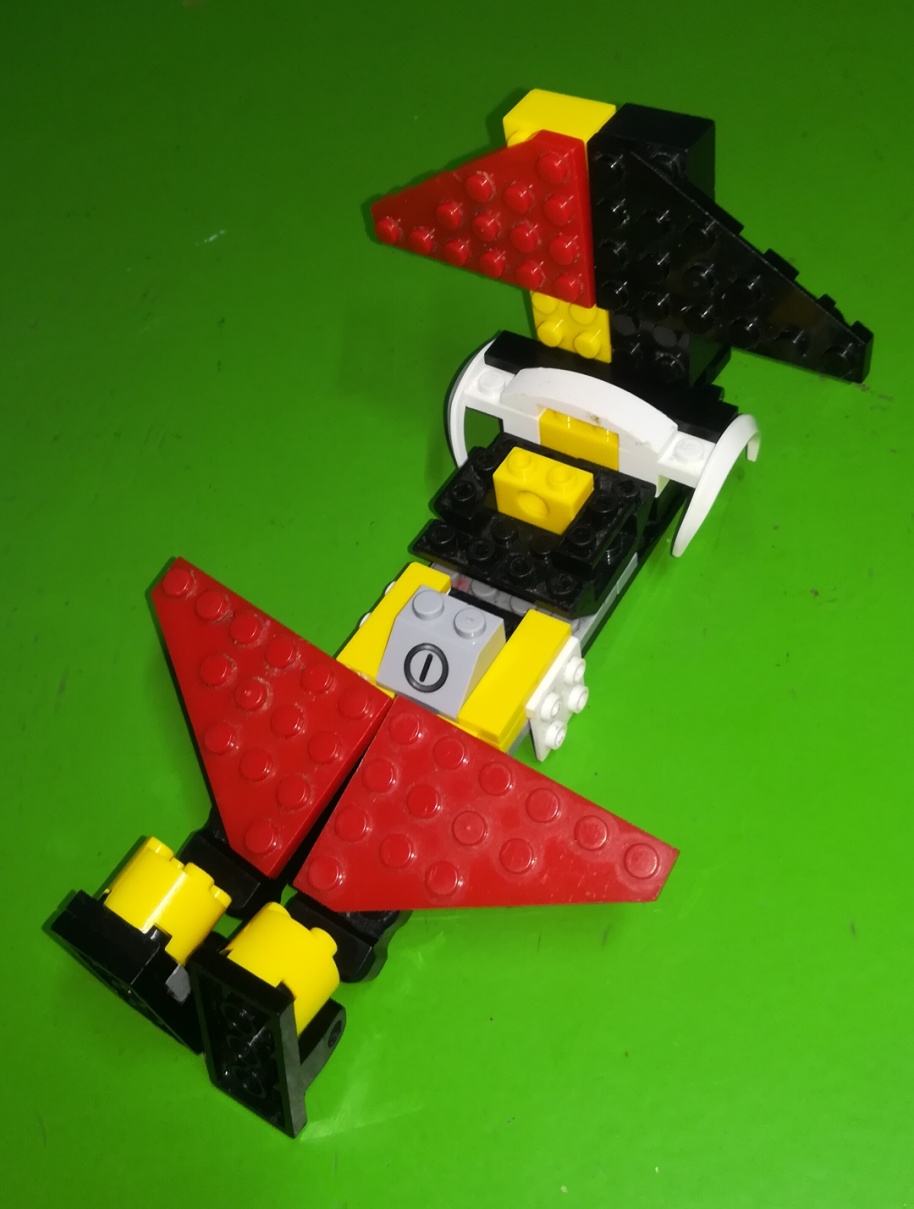 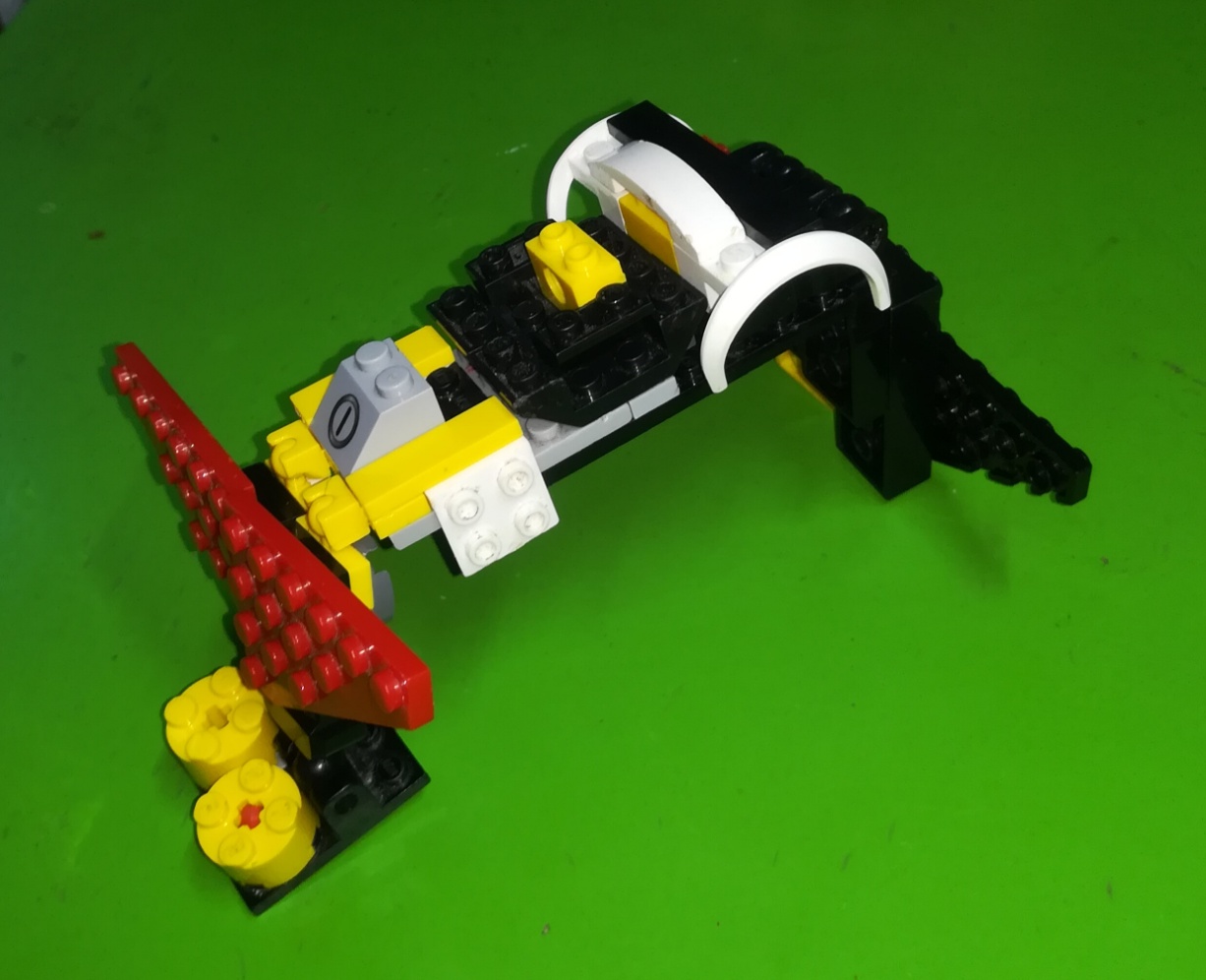 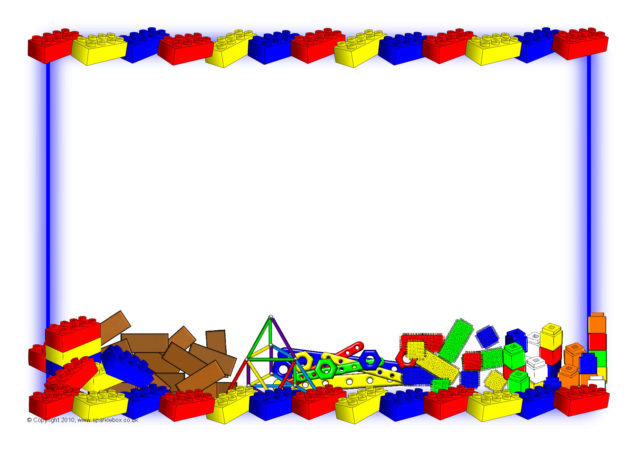 Я получаю огромное удовольствие и чувствую себя настоящим мастером по сборке ЛЕГО, когда играю с трансформерами, которые сделал сам!
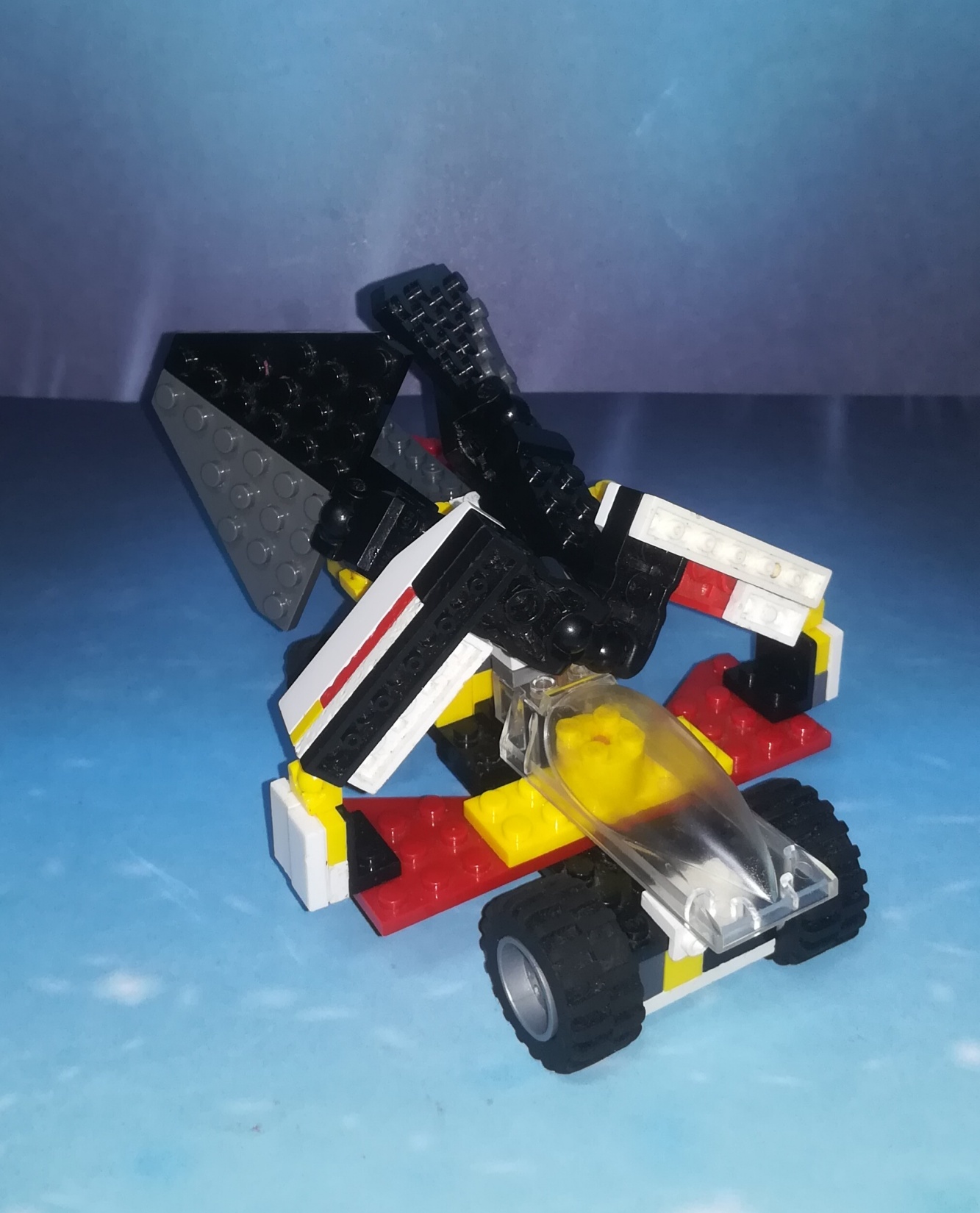 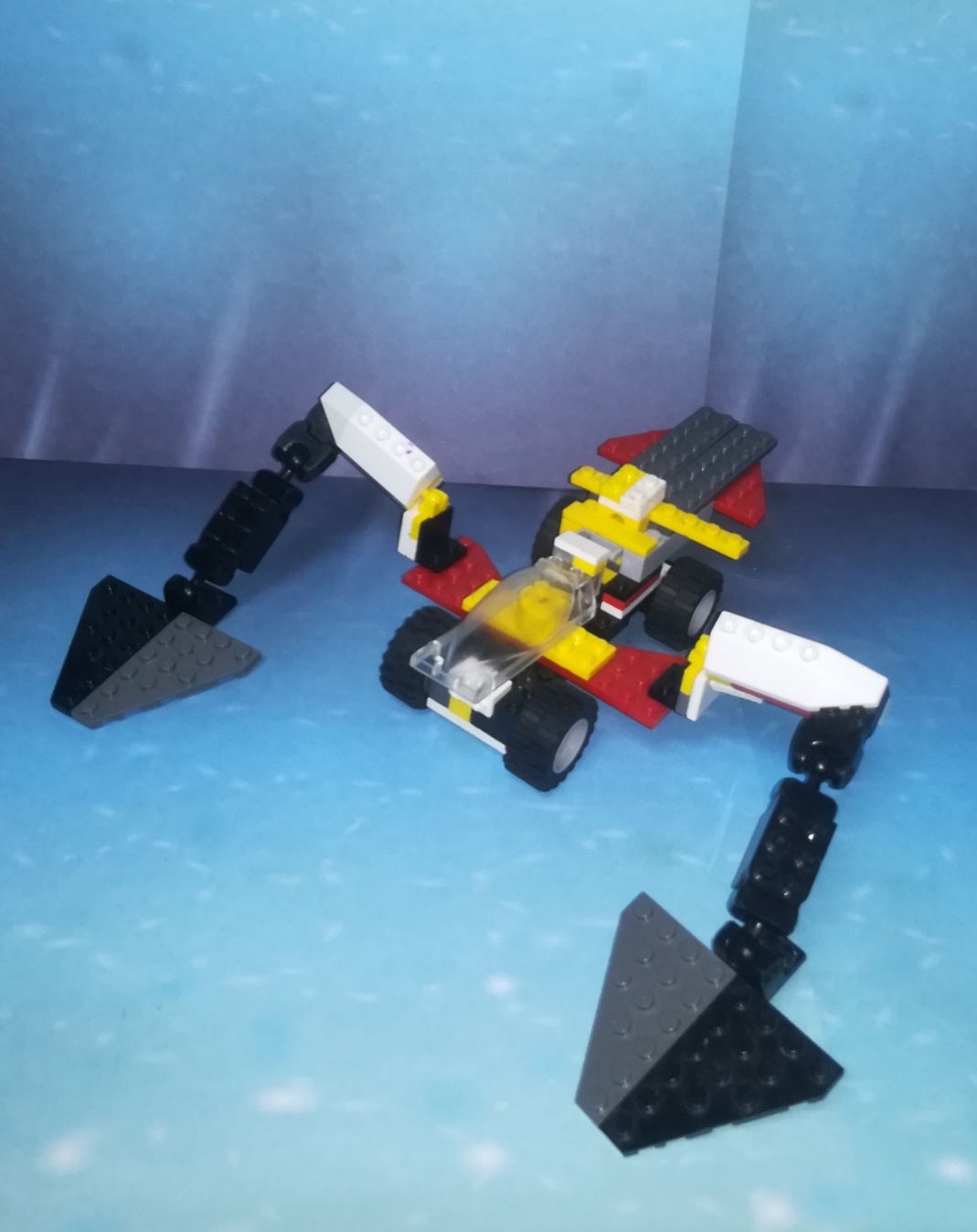 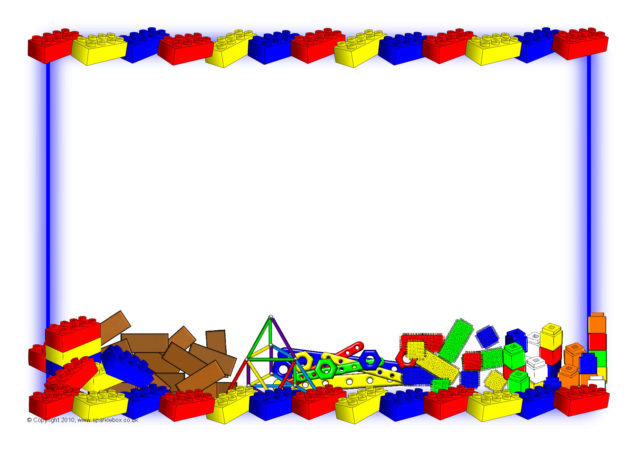 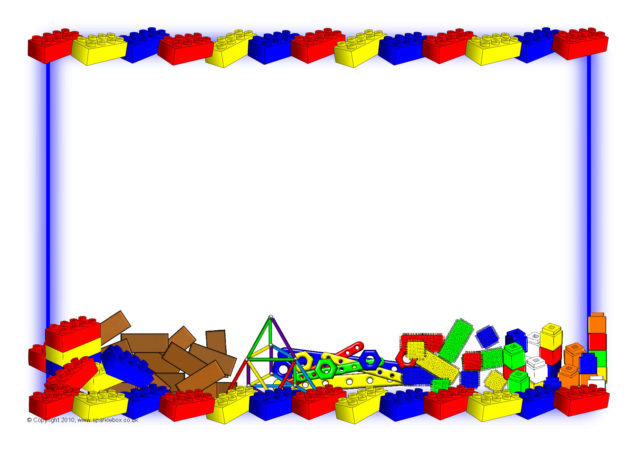 Из ЛЕГО можно собрать много нужных вещей, например, мебель. Я собрал кроватку
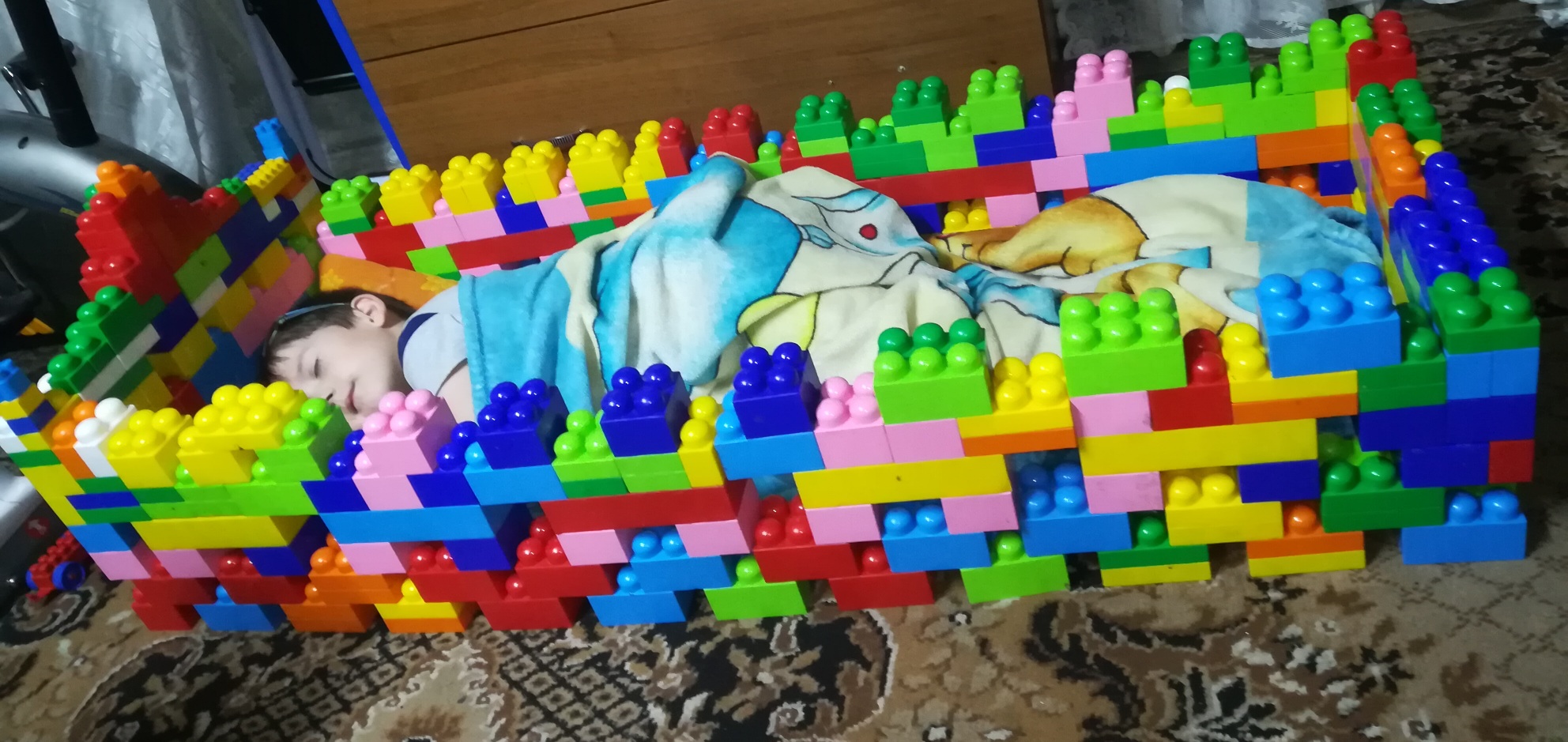 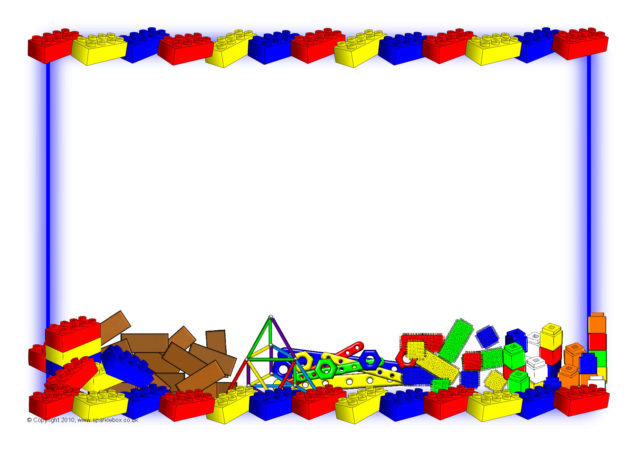 Массажное кресло
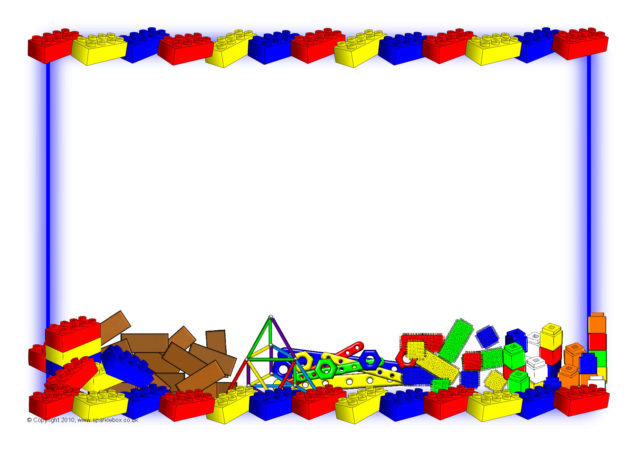 И массажный коврик
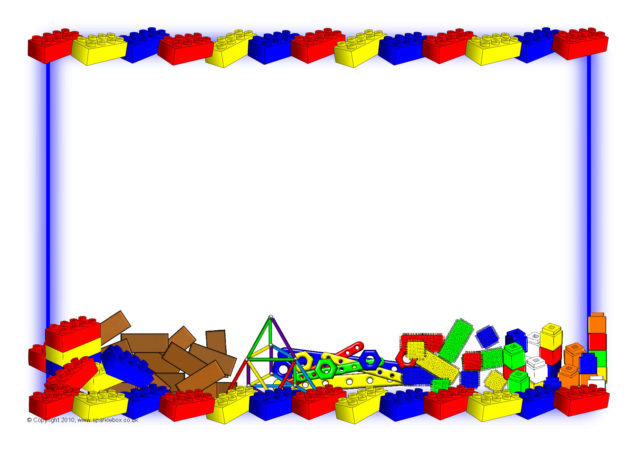 Когда я собираю роботов-трансформеров, у меня развивается фантазия, я сам придумываю свою игру. И легко смогу стать режиссером фильма из мира фантастики!
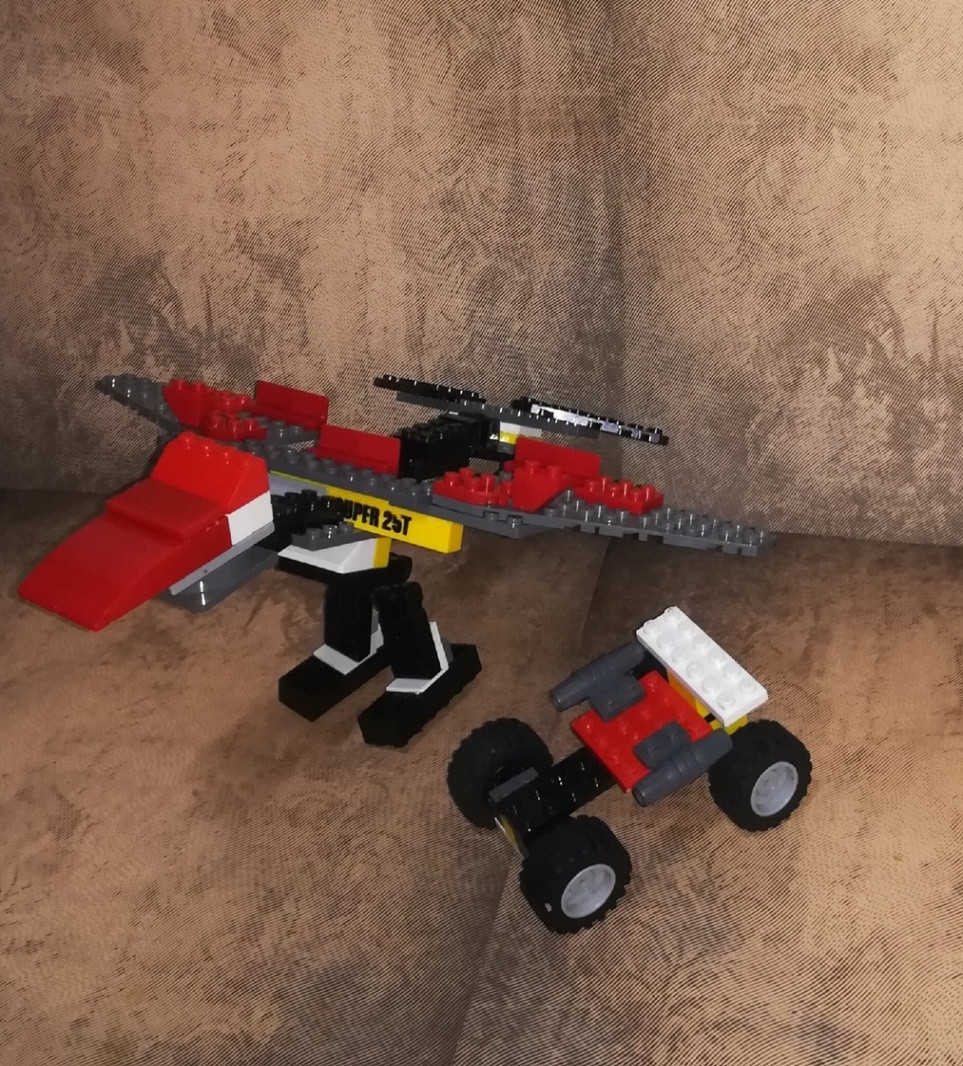 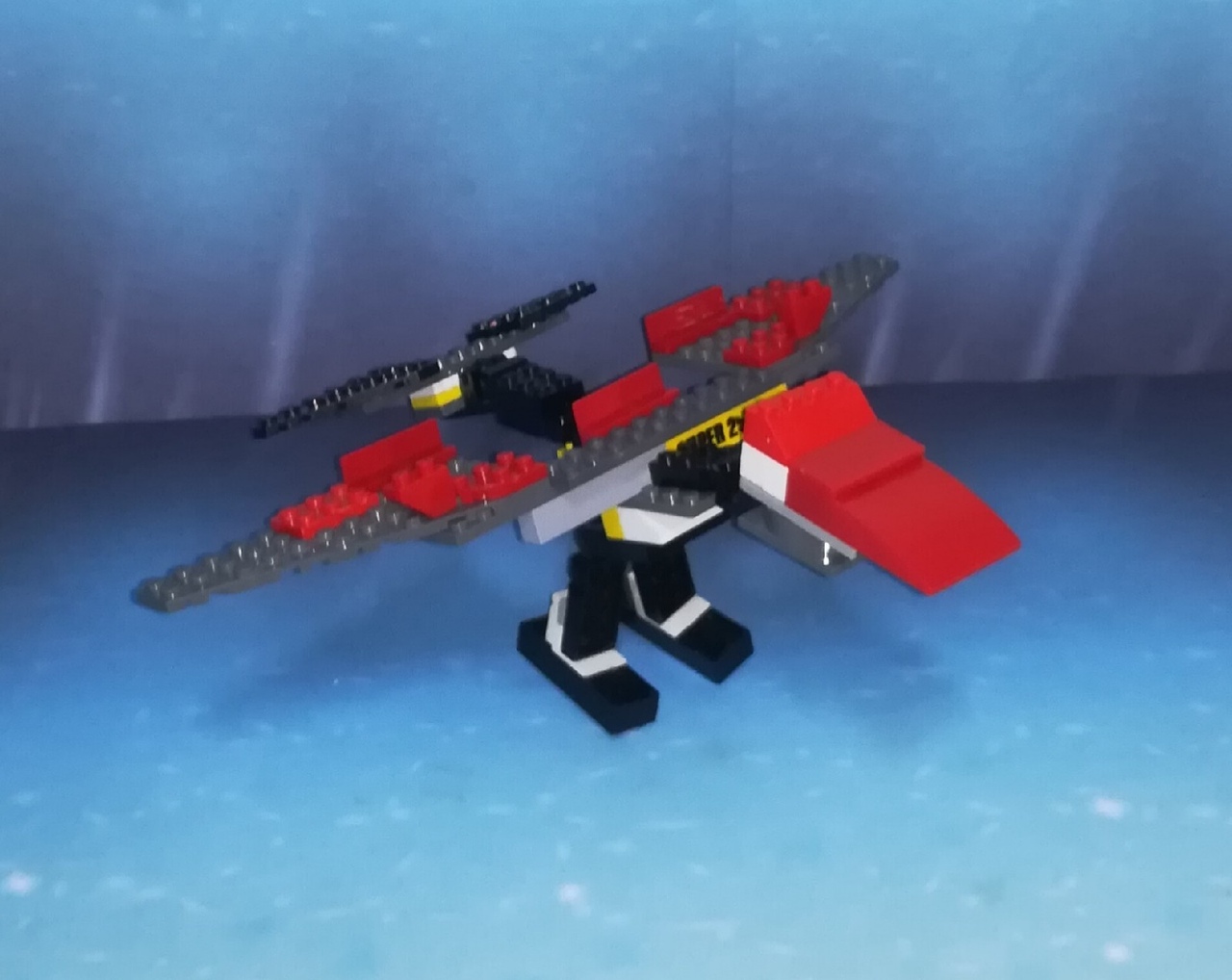 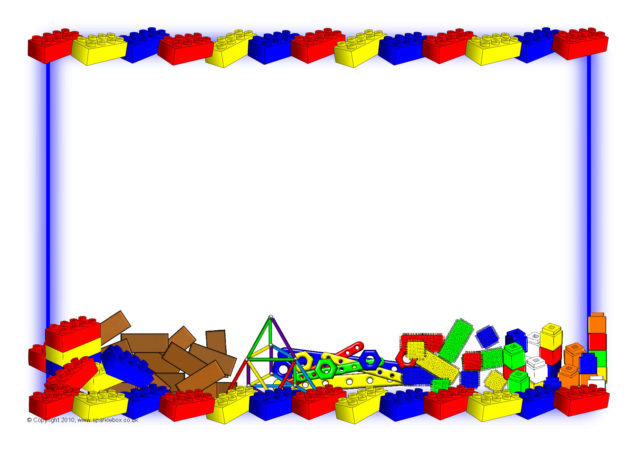 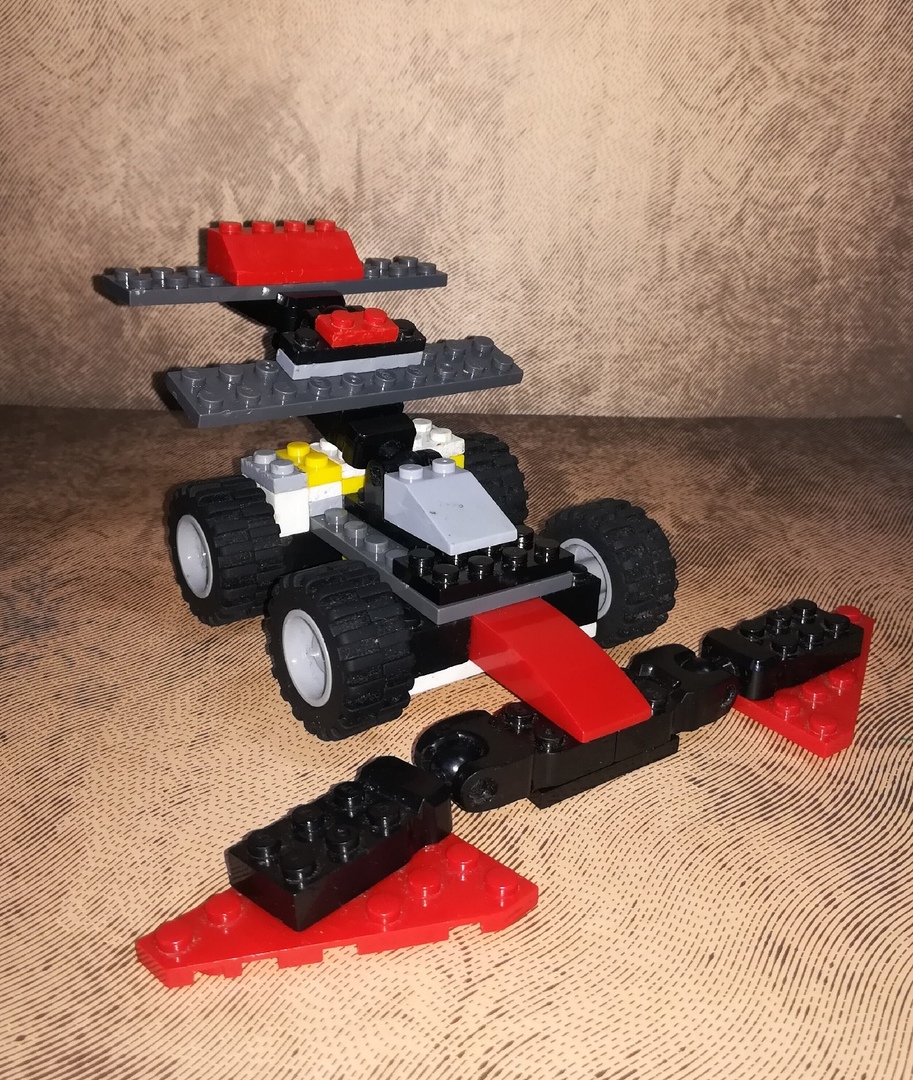 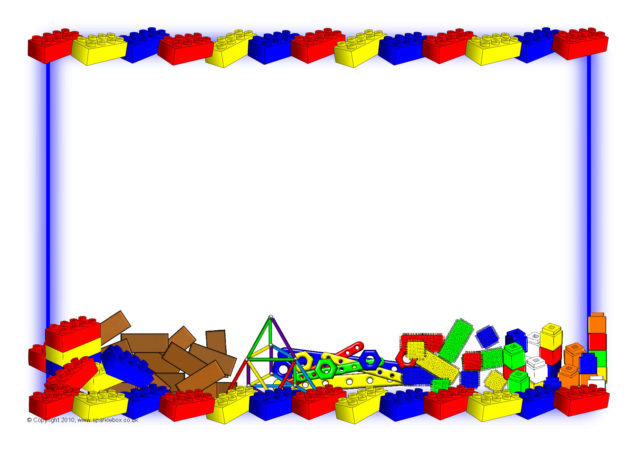 Робот - помощник
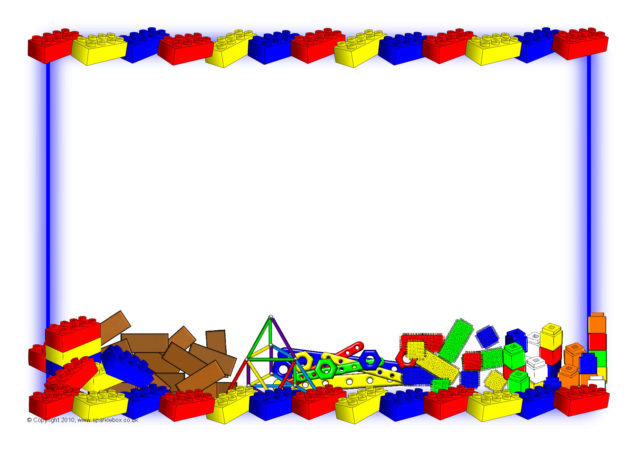 ИТОГ:
В общем, моё увлечение вызвало у меня стремление к дальнейшей работе и саморазвитию
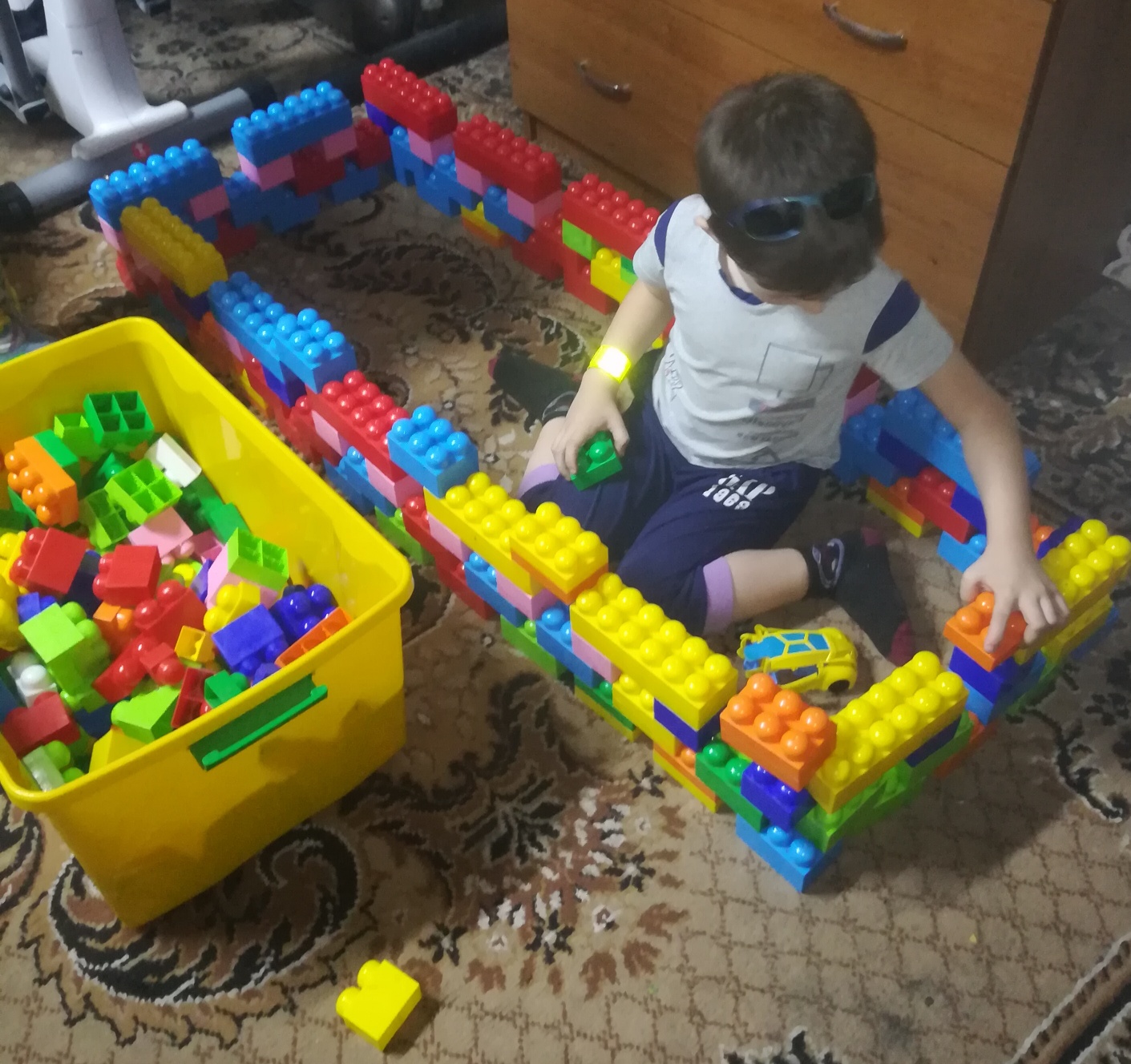 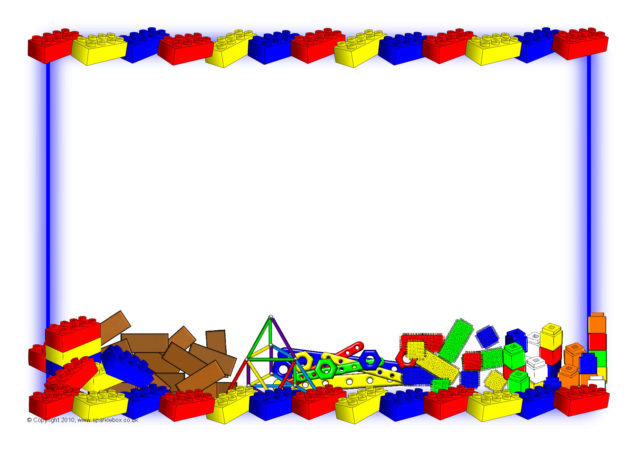 Спасибо за внимание!!!